Avances Elección de representantes de sectores en el MCP-ES 2019-2022
Lcda. Marta Alicia de Magaña
Directora Ejecutiva MCP-ES
Plenaria 03-2019
Resultados elecciones 2019
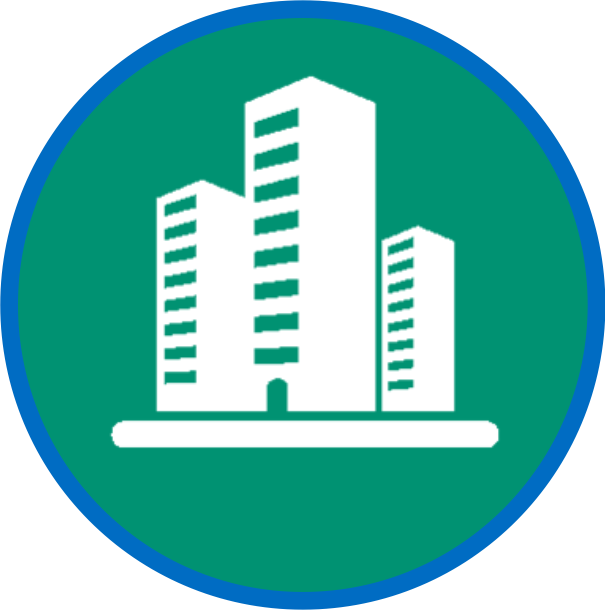 SECTOR PRIVADO
Propietario: Grupo Procampoly/ AARHES
Suplente: Construhard/ SCIS


SECTOR ACADÉMICO
Propietario: UJMD
Suplente: IEPROES
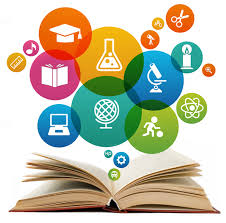 SECTOR HSH/MUJERES TRANS
Propietario: Colectivo Alejandría 
Suplente: COMCAVIS TRANS


SECTOR PERSONAS AFECTADAS TB
Propietario: Dra. Ana Albanés
Suplente: Sr. William Hernández
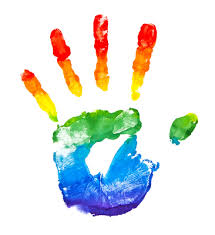 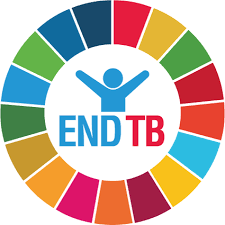 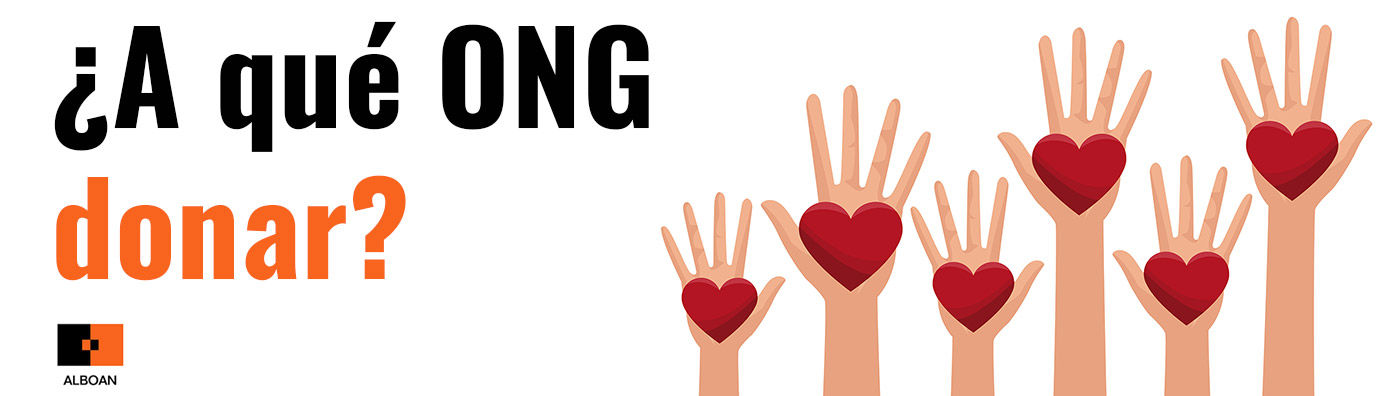 SECTOR ONG´S NAC E INT.
Propietario: PLAN Internacional 
Suplente: PASMO
Propietario: ASOCCES 
Suplente: ALESLAVINIA
Propietario: CONAMUS 
Suplente: FUNDASIDA

SECTOR PERSONAS AFECTADAS VIH
Propietario: REDCA+
Suplente: REDSAL+
Propietario: Asoc. Visión Propositiva 
Suplente: Grupo Apoyo H. Zacamil
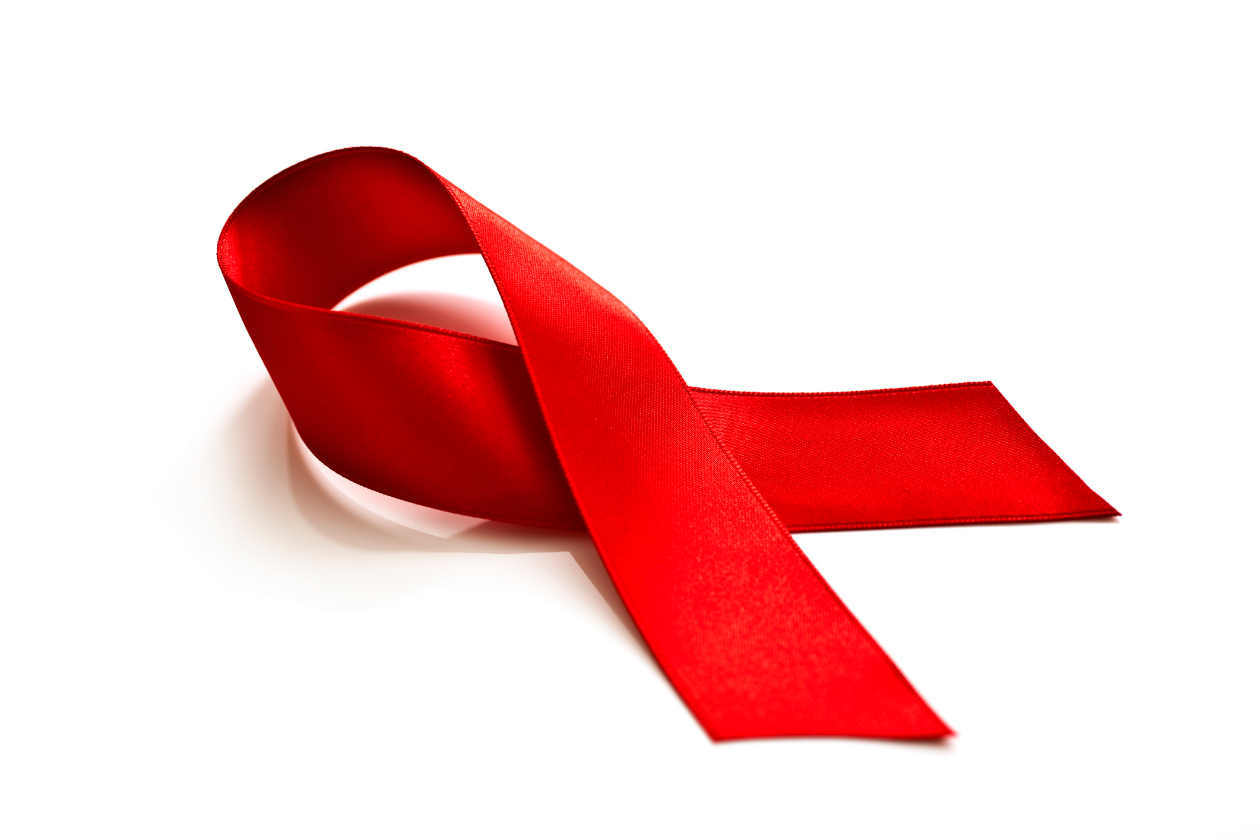 ACREDITACIÓN MIEMBROS 2019-2022
Muchas gracias!!!